When Your Obsession Becomes a Profession
Michal Kaplan
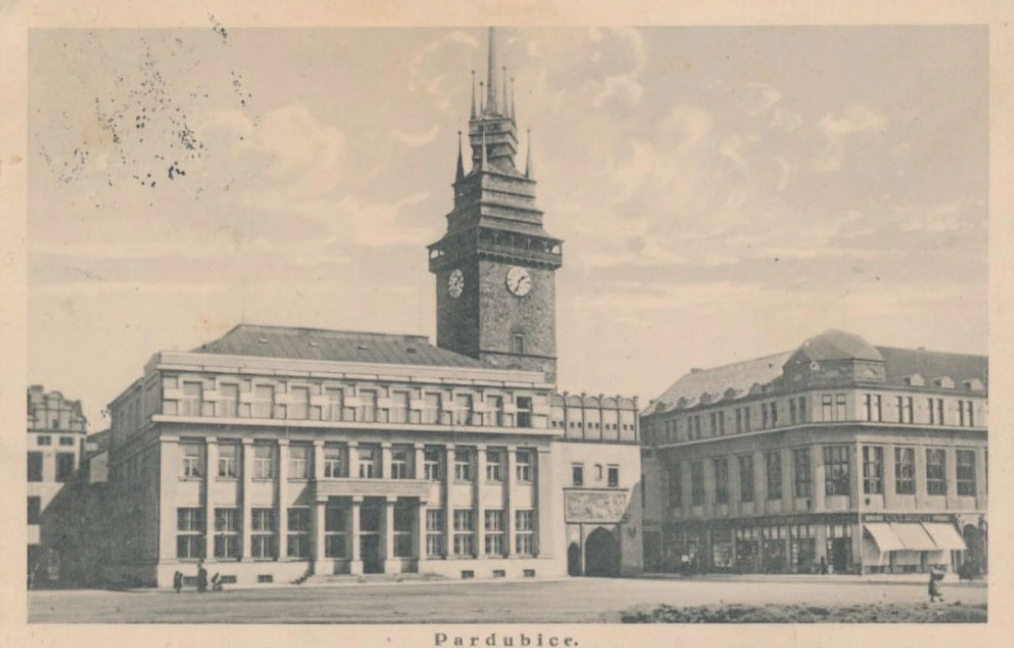 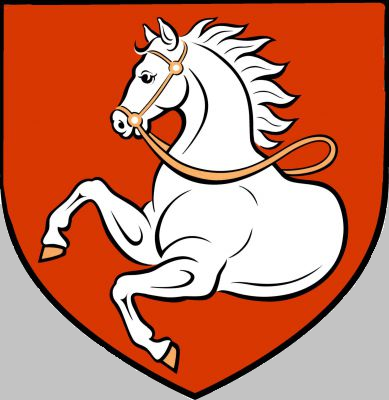 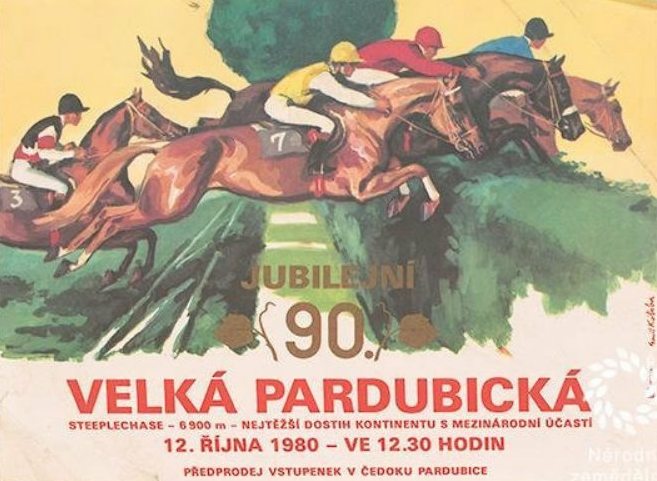 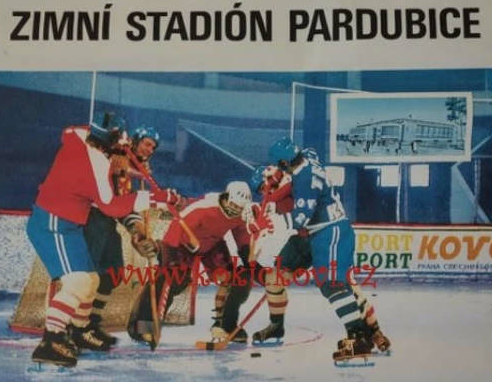 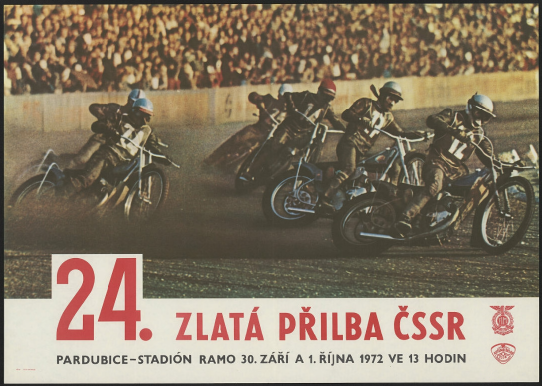 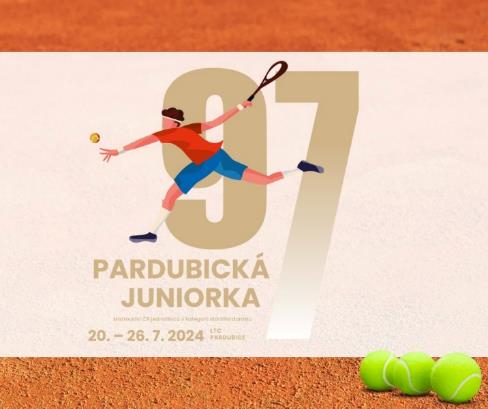 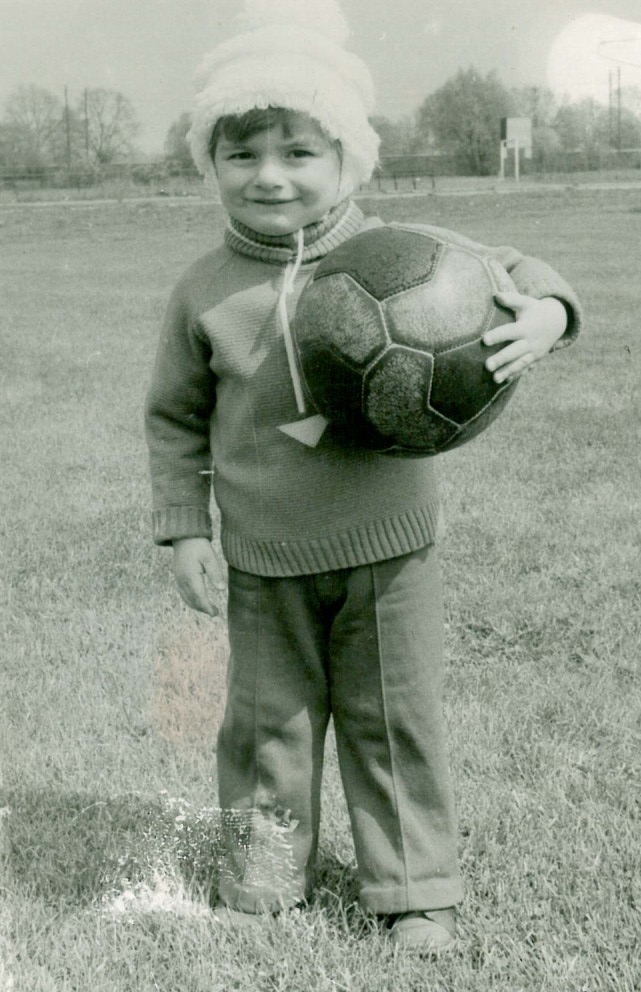 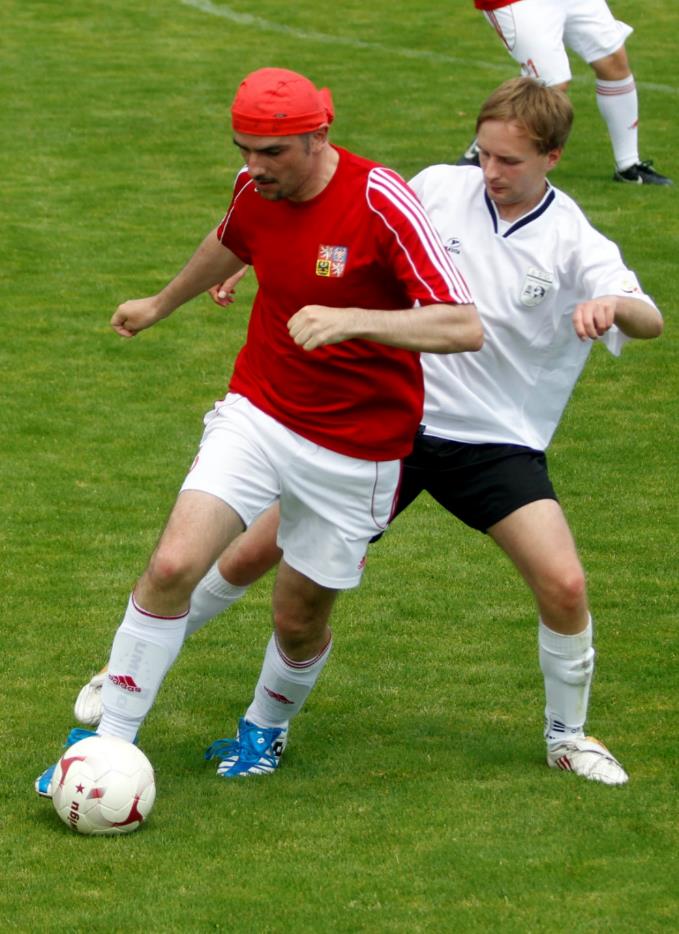 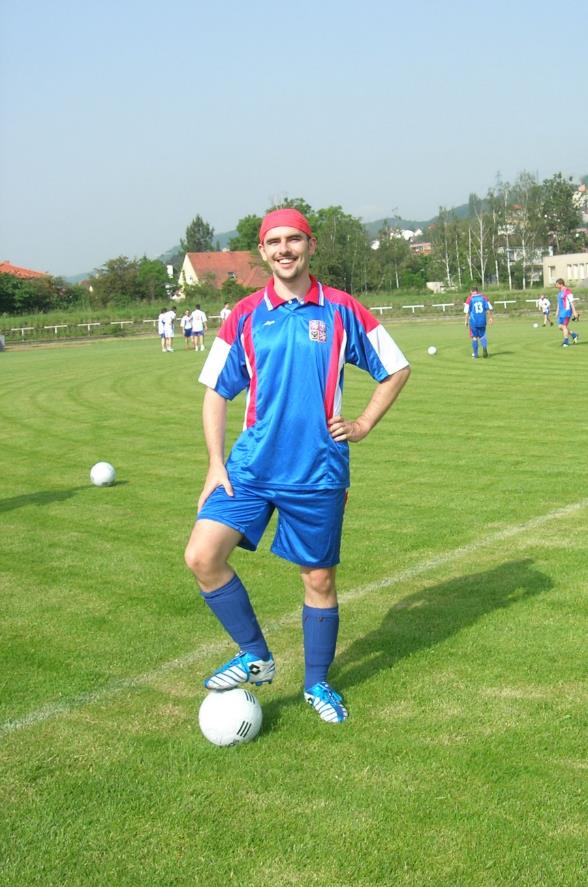 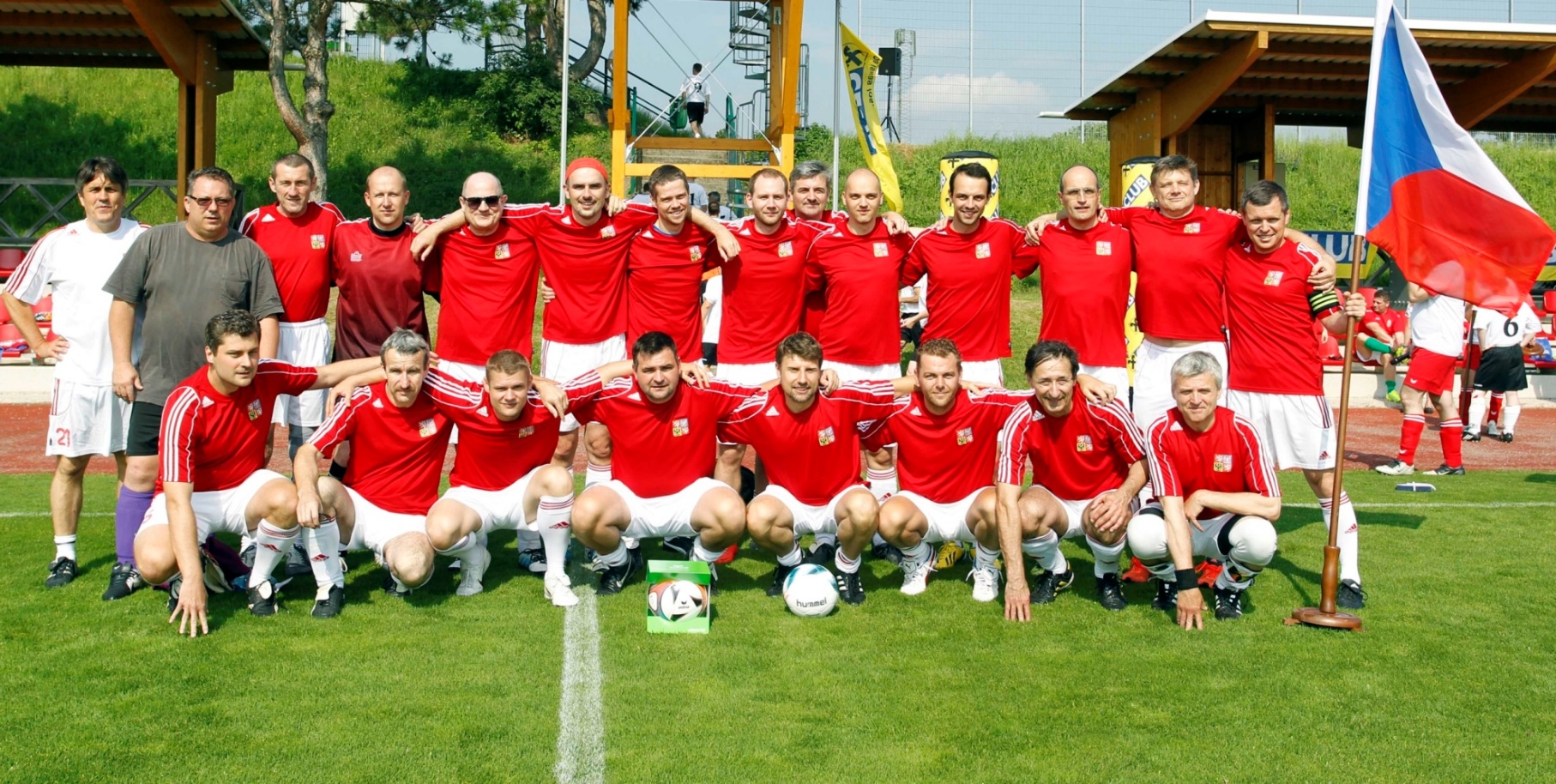 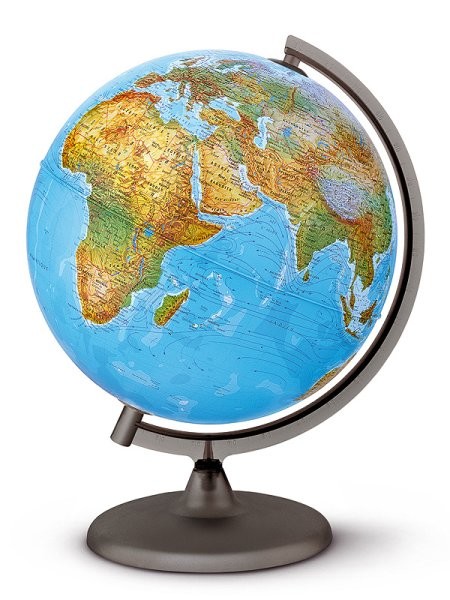 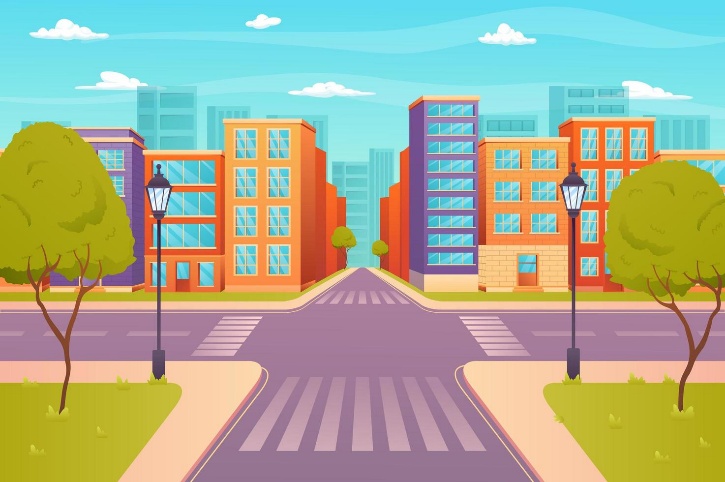 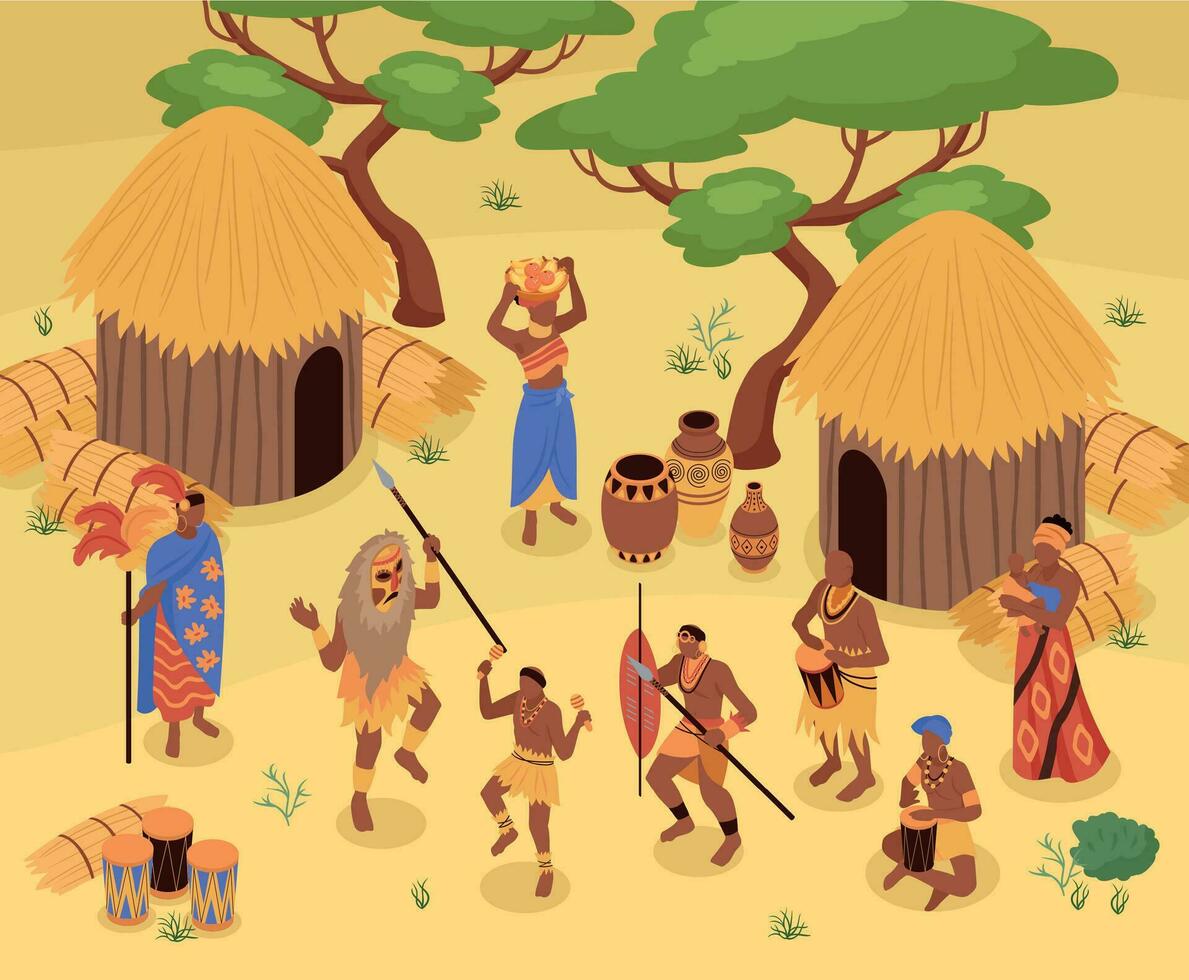 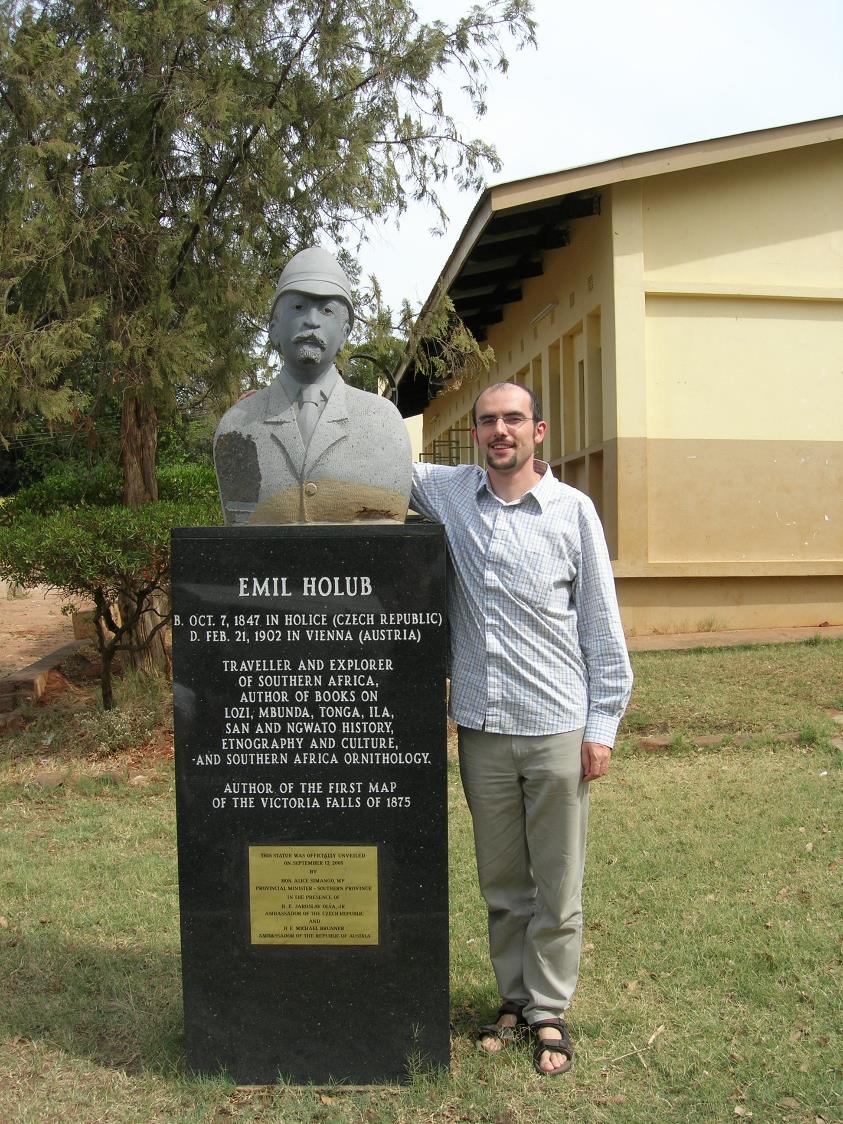 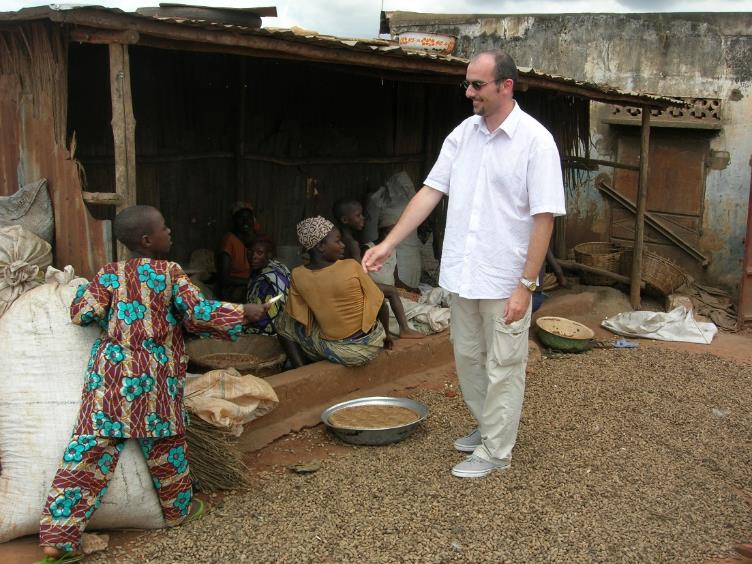 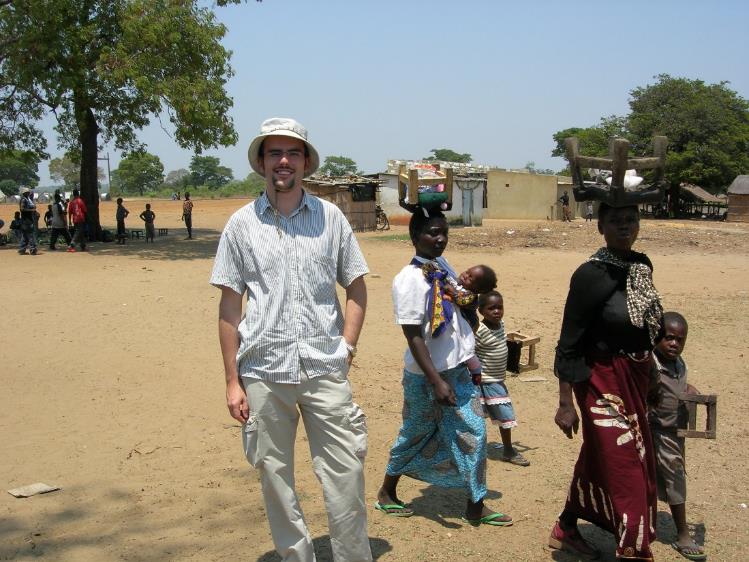 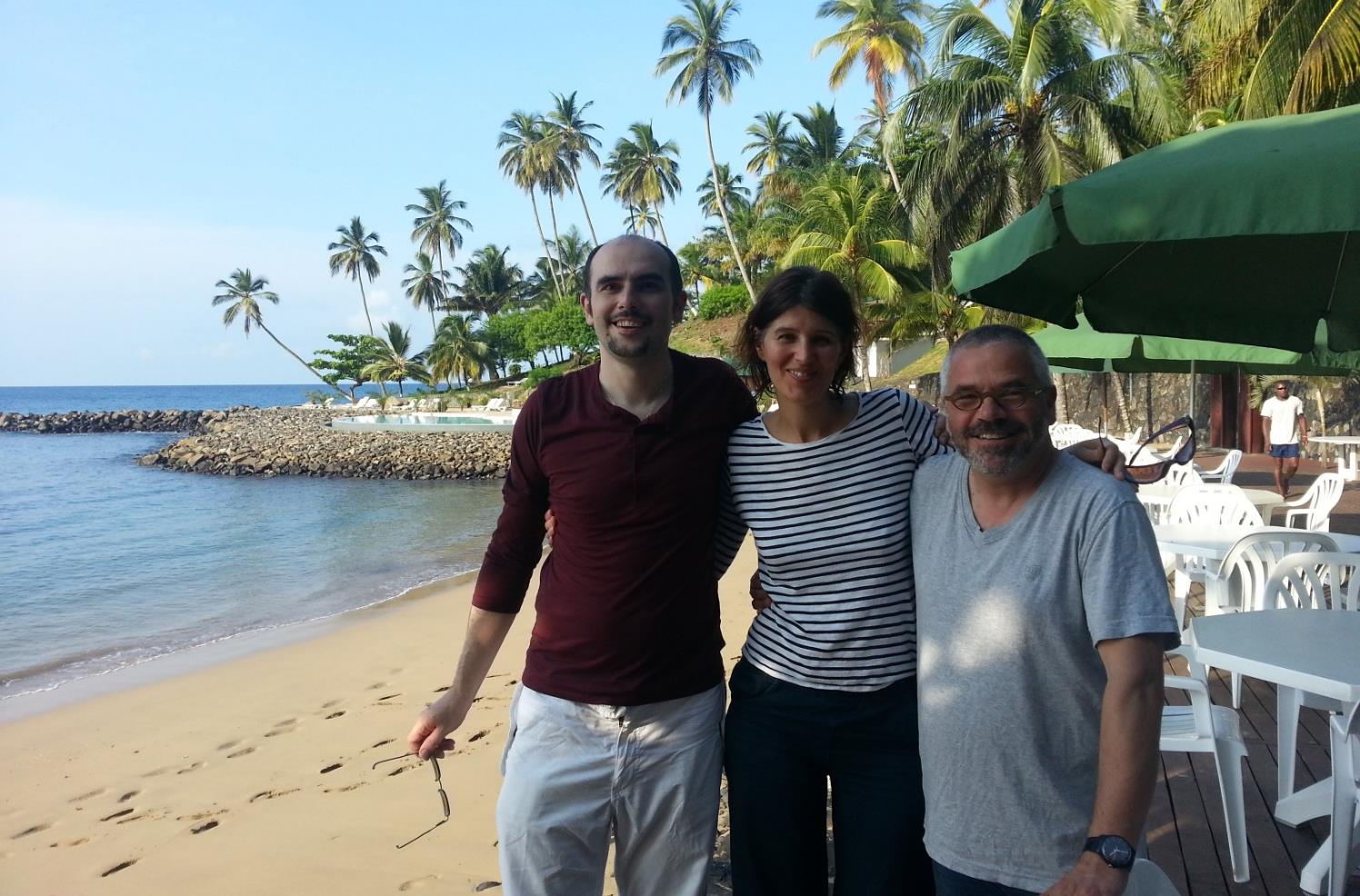 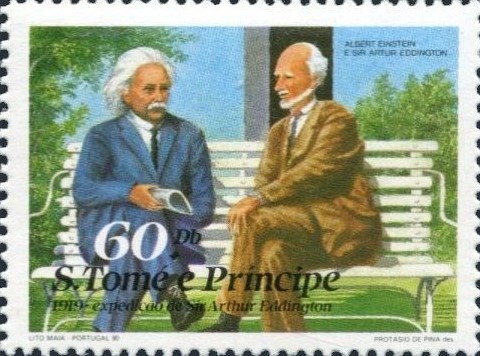 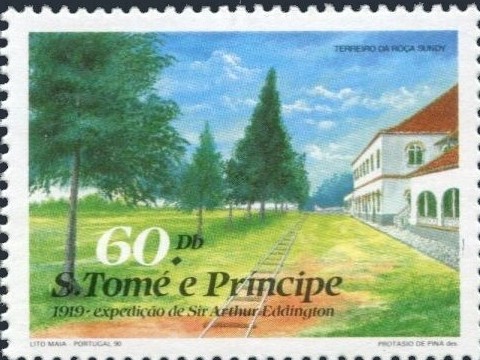 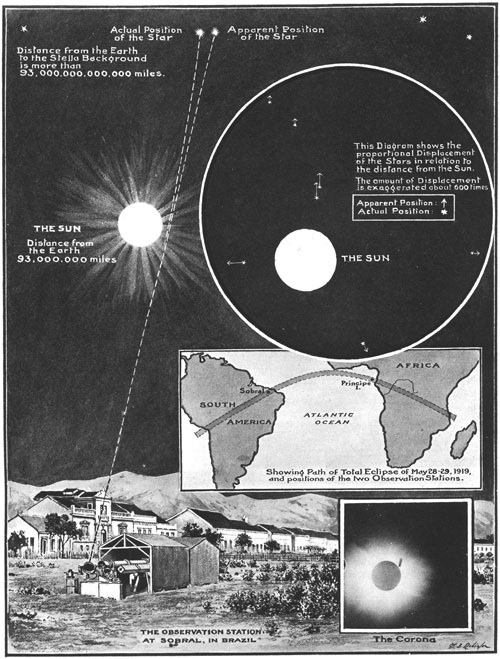 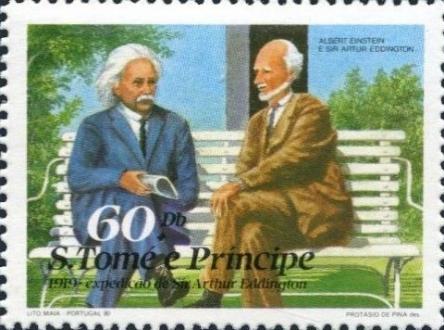 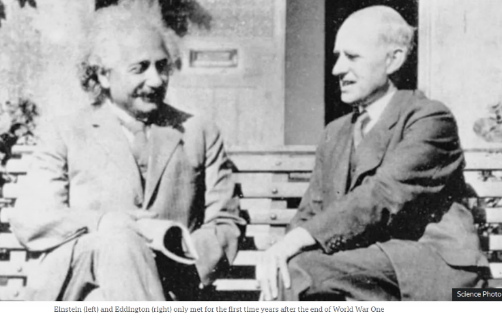 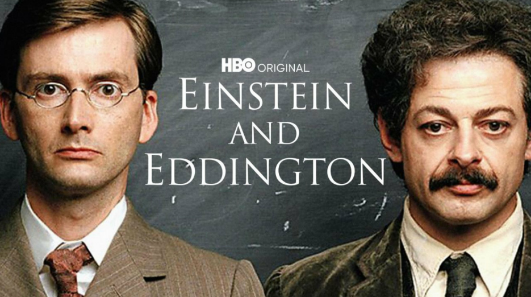 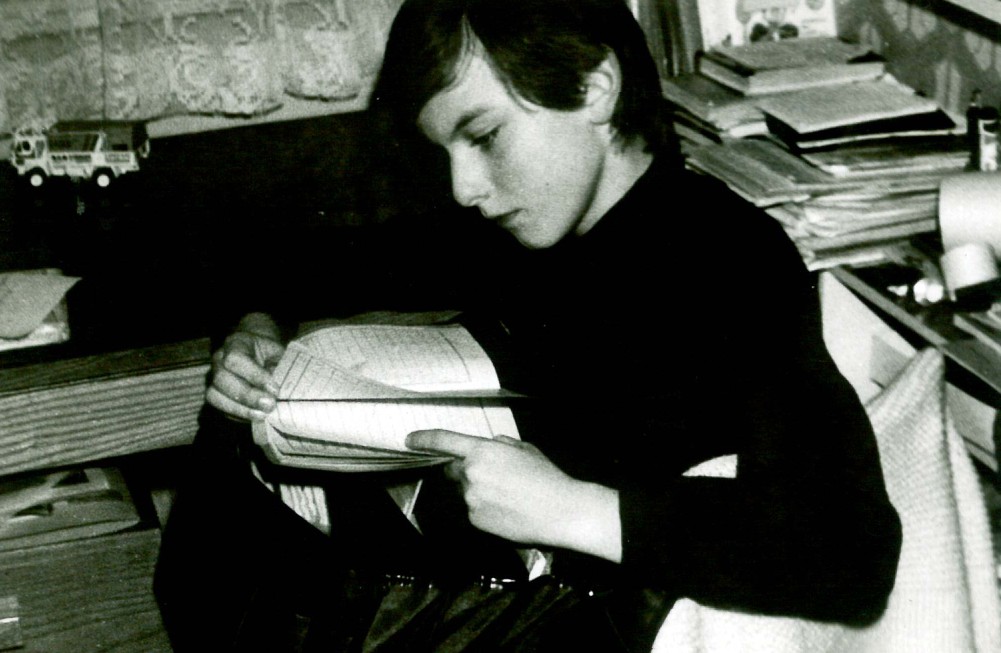 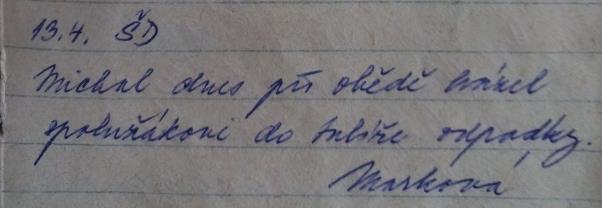 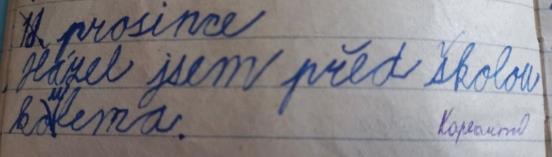 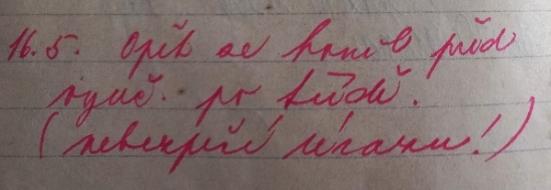 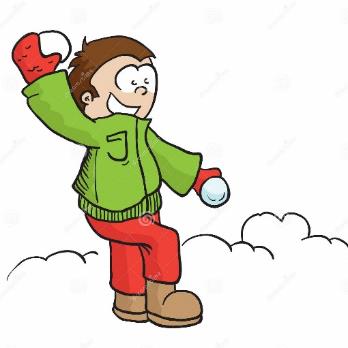 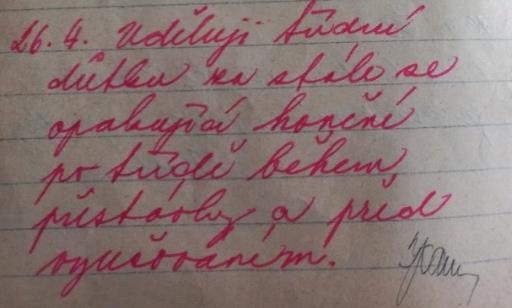 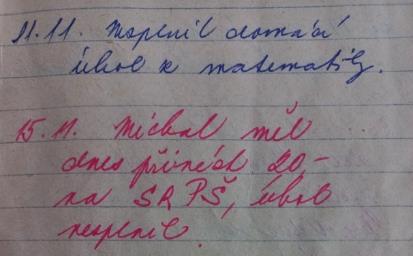 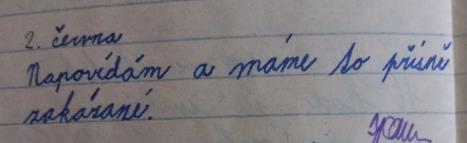 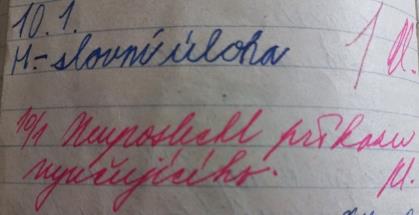 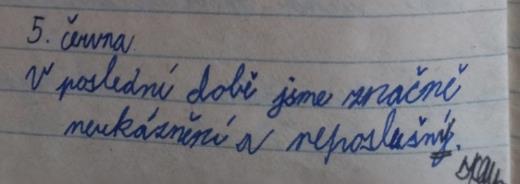 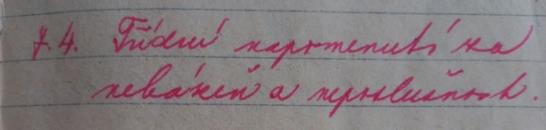 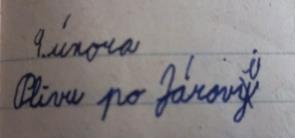 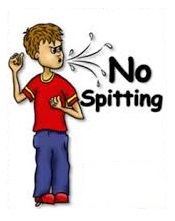 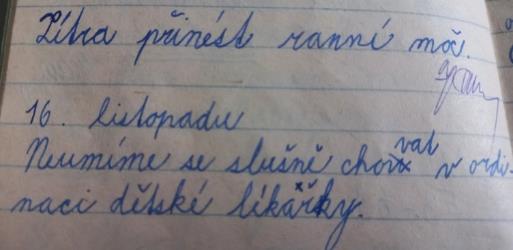 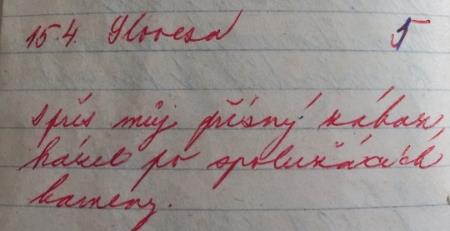 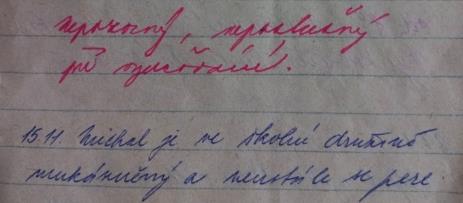 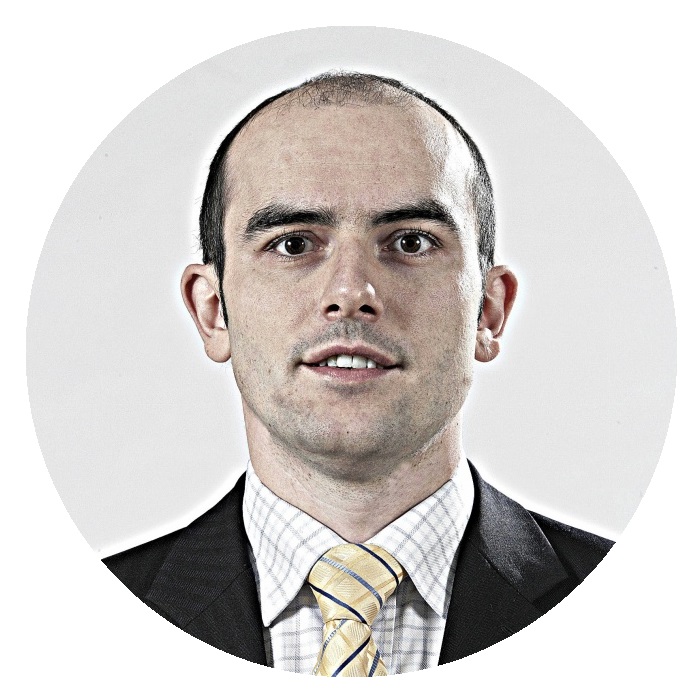 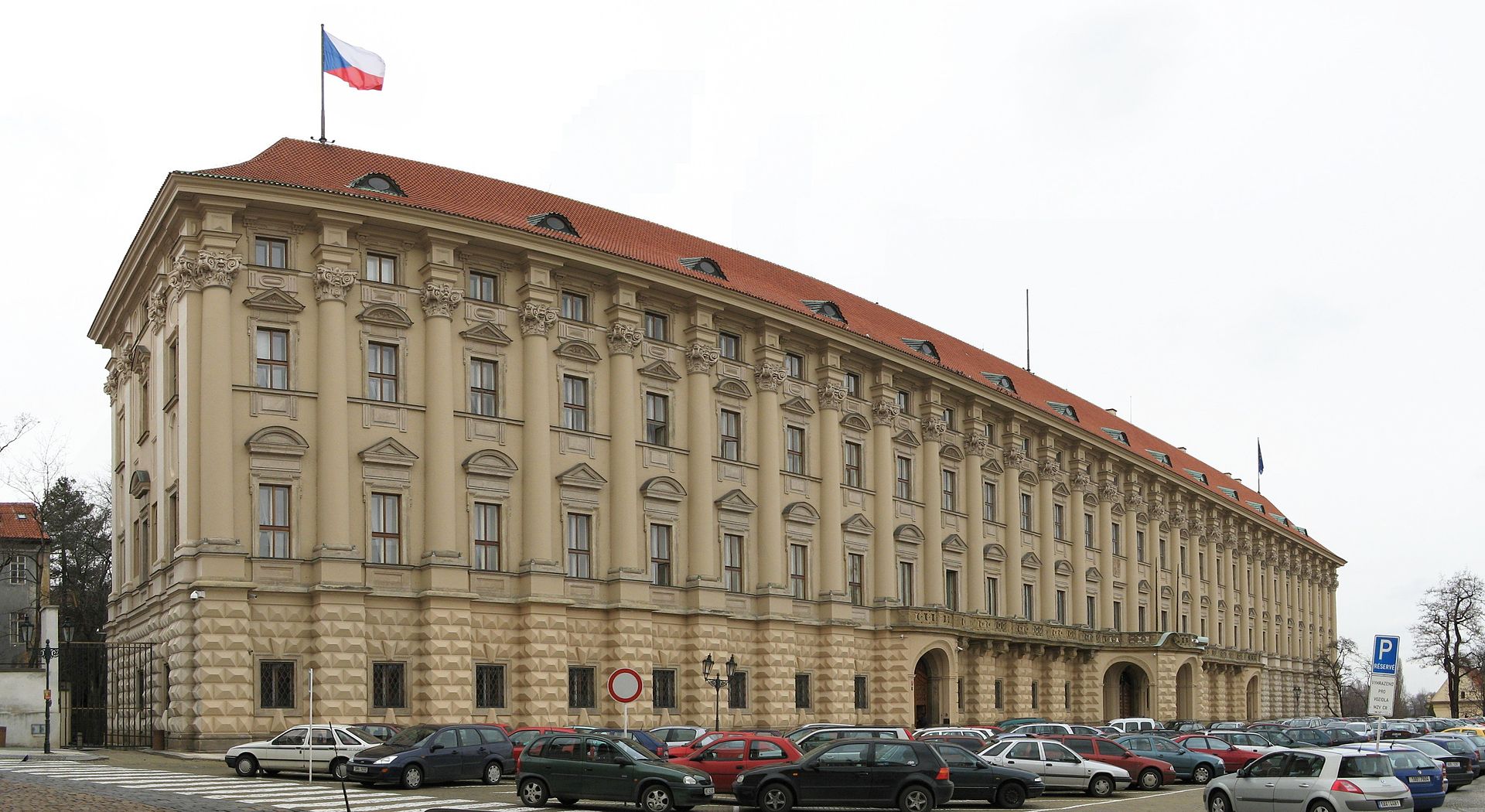 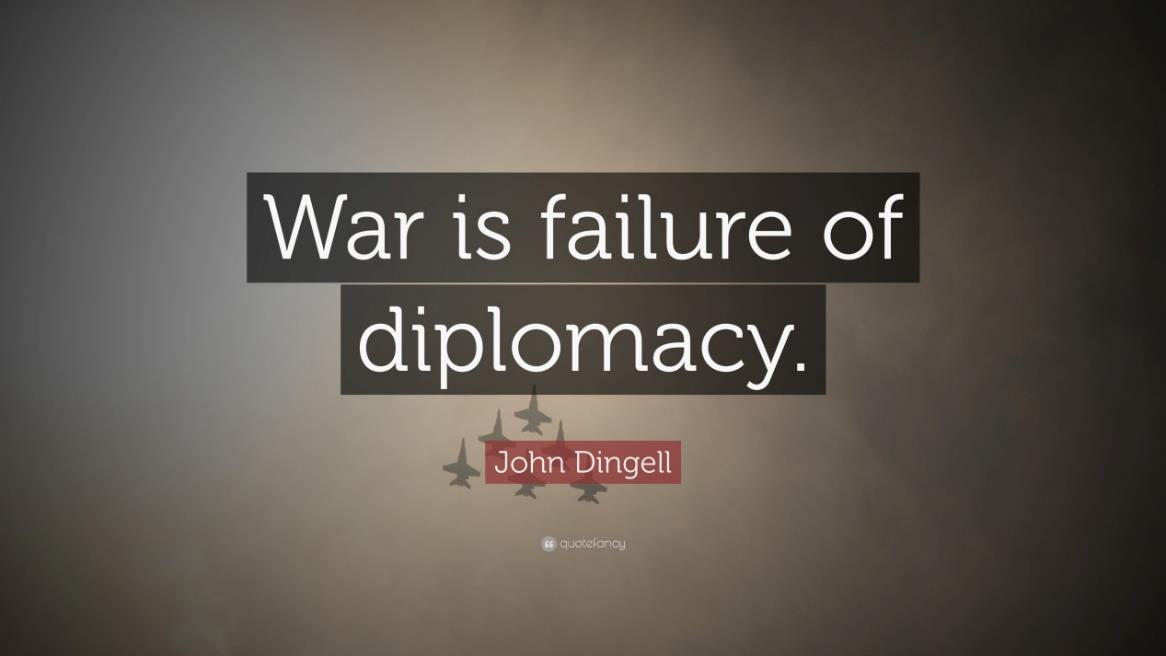 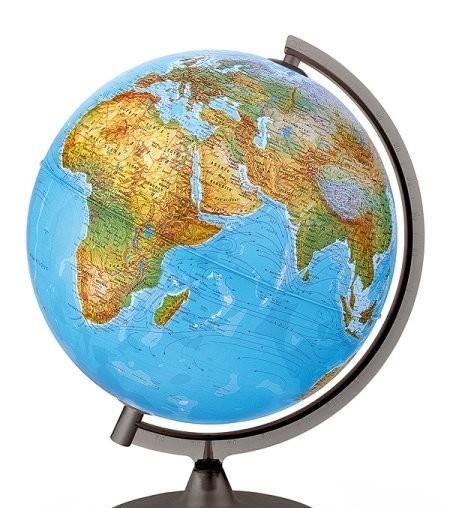 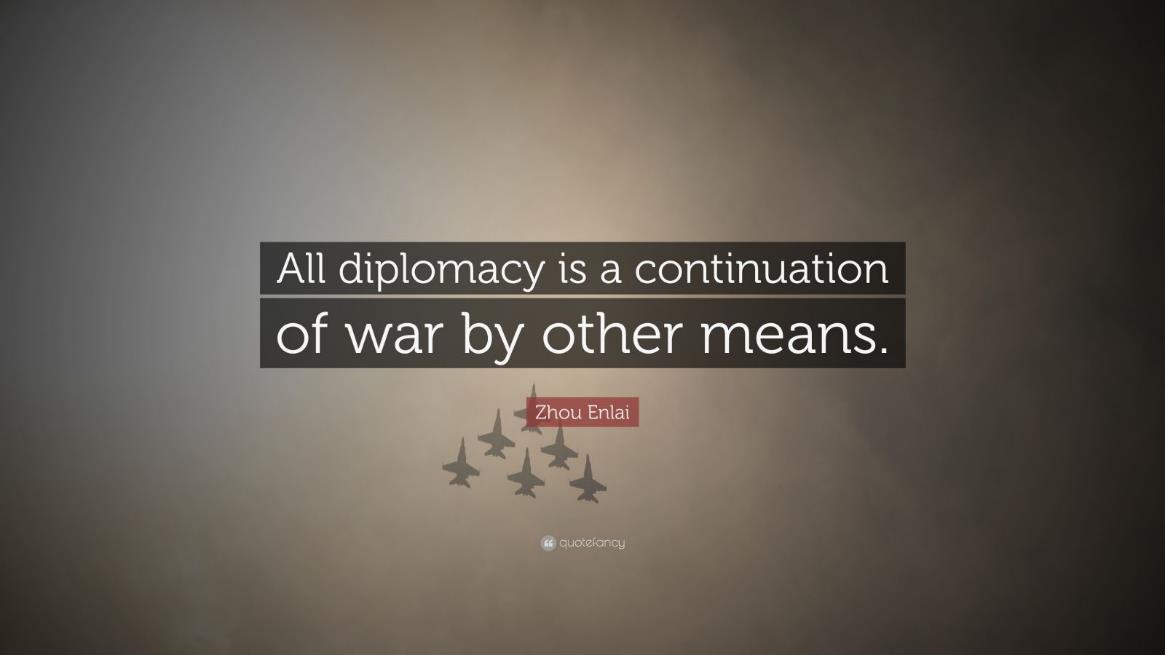 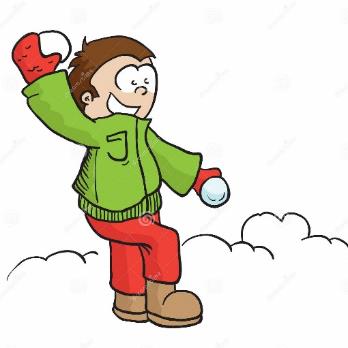 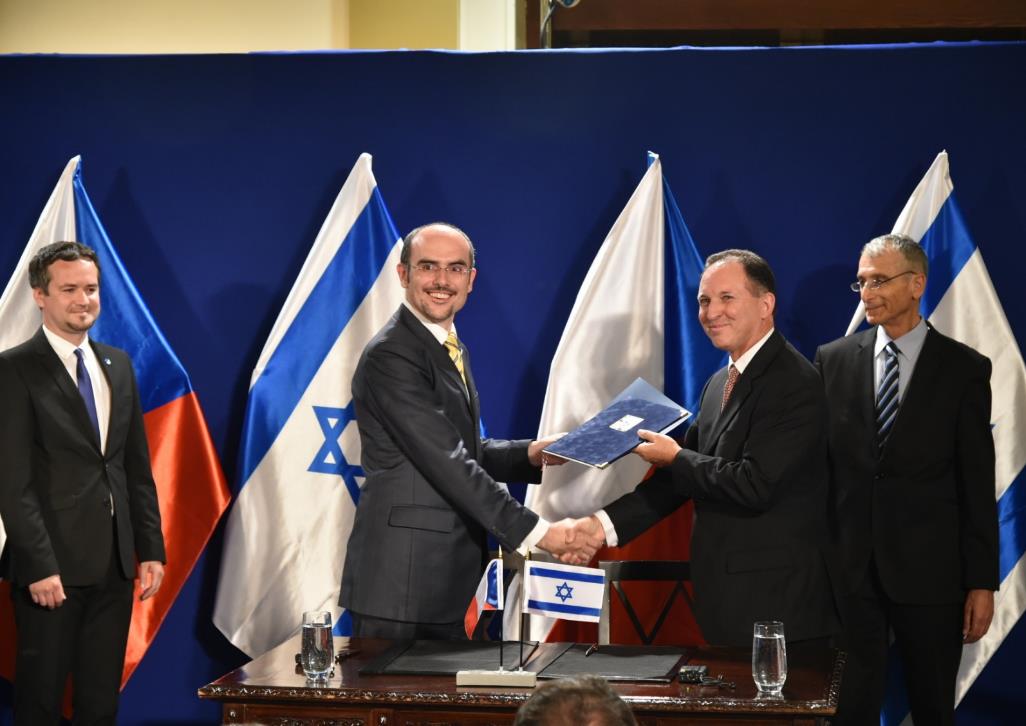 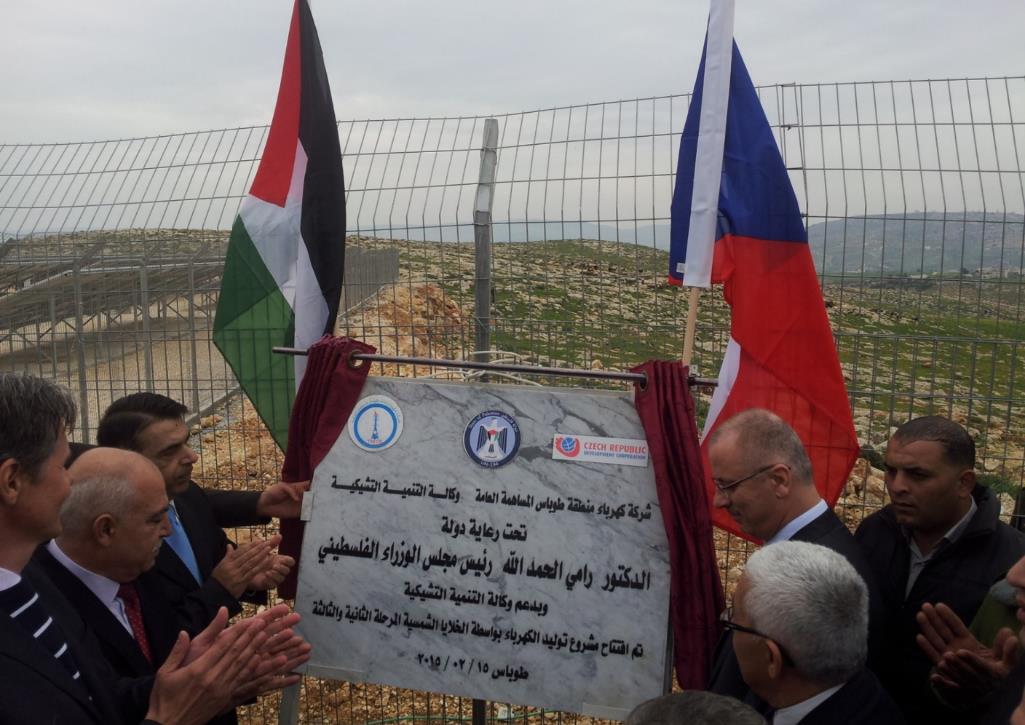 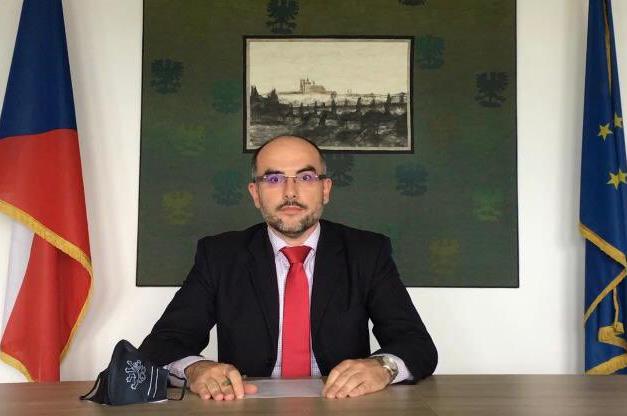 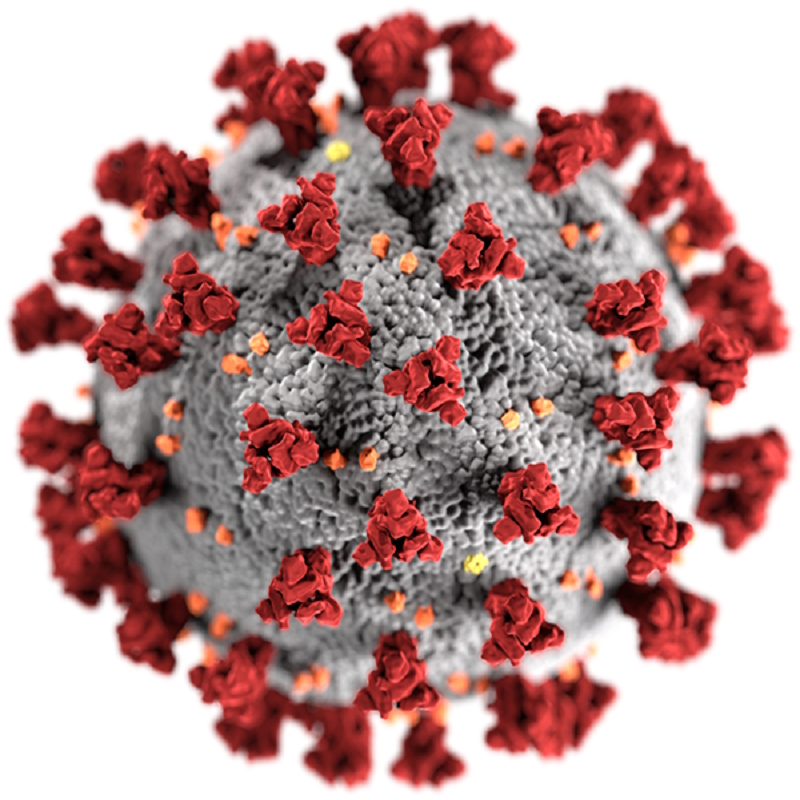 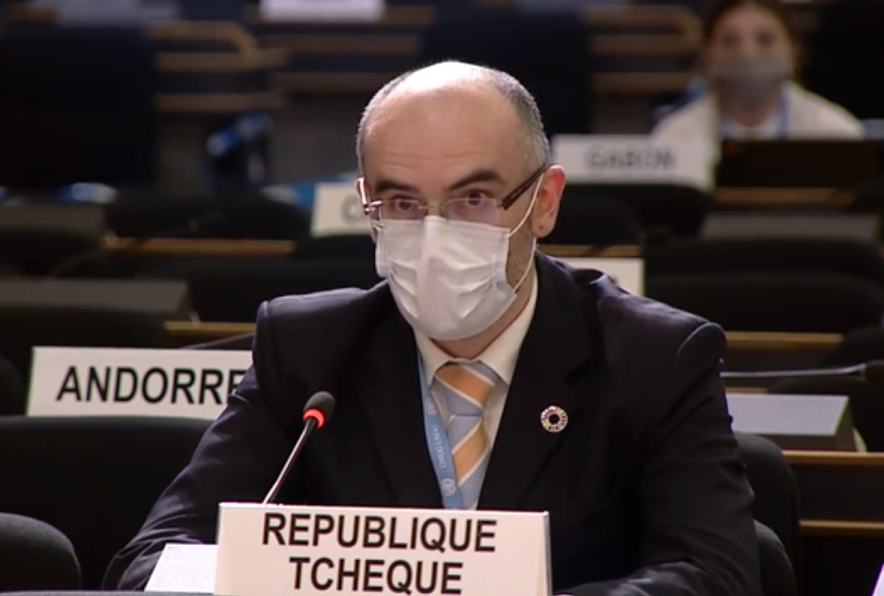 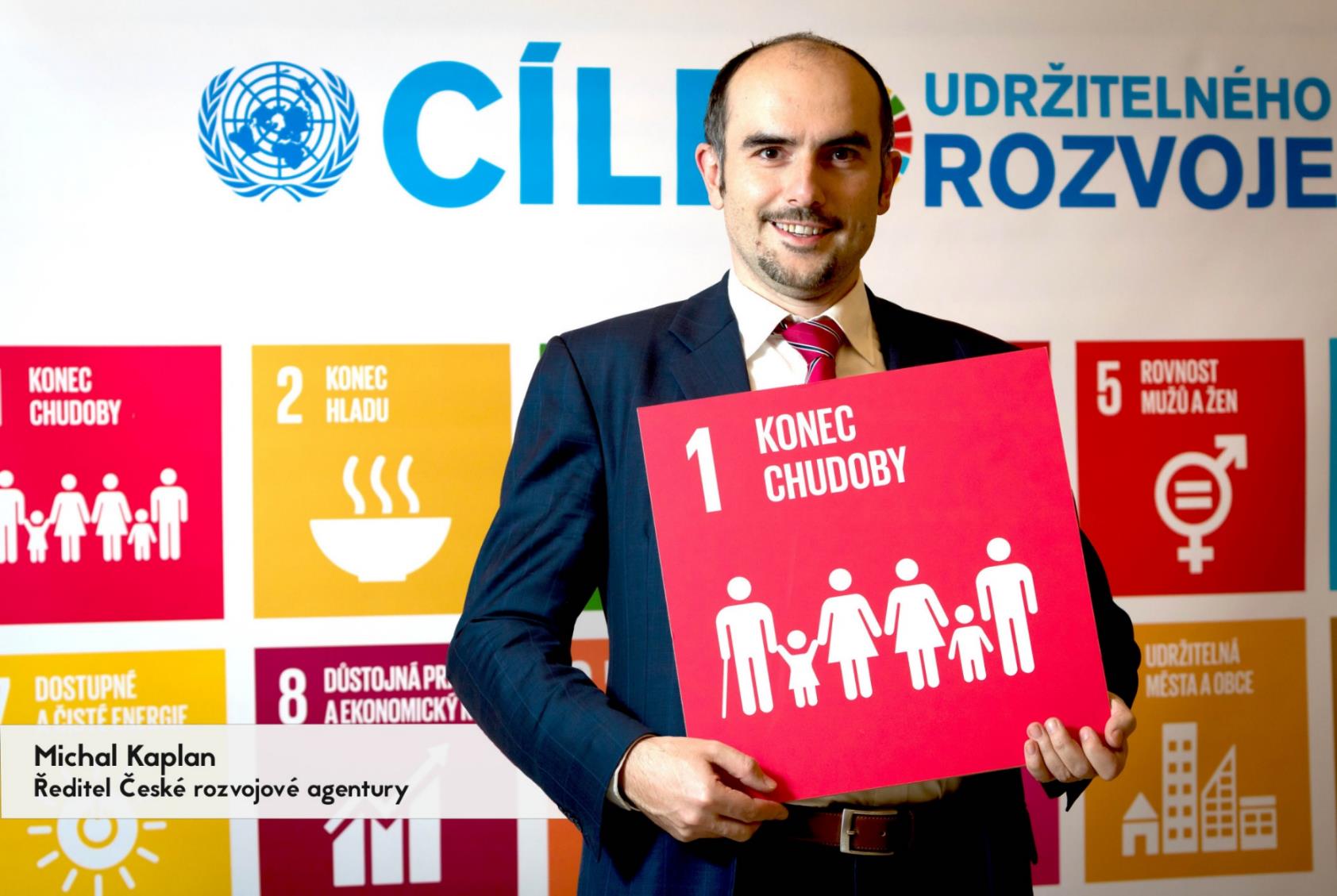 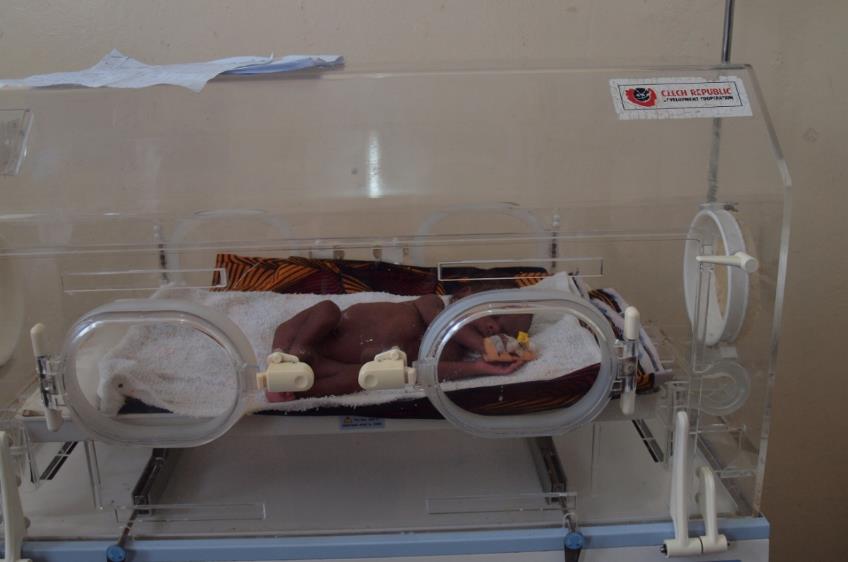 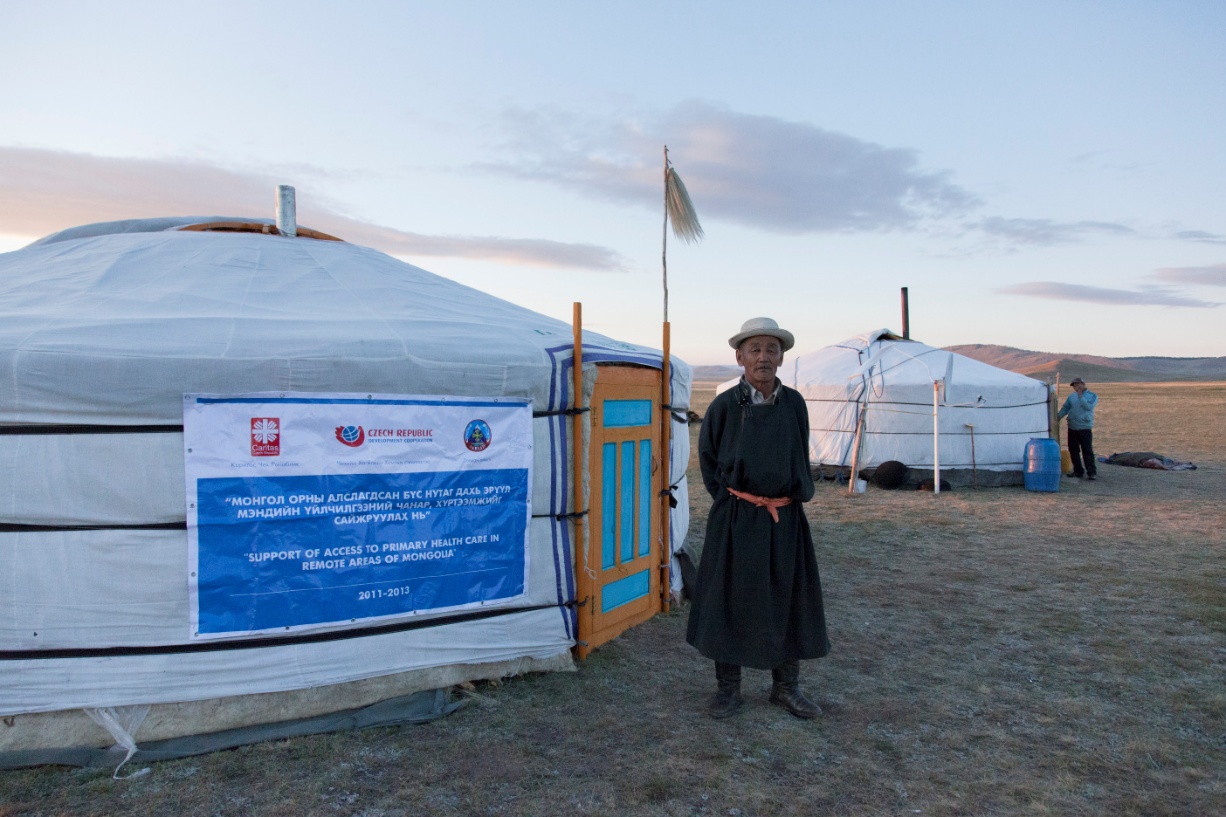 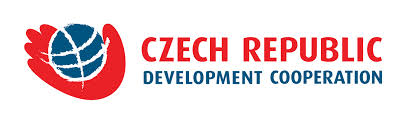 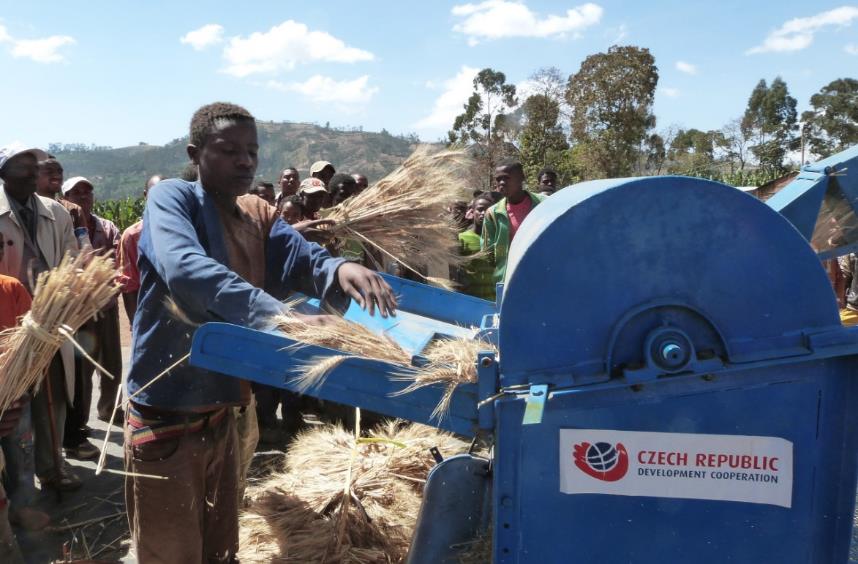 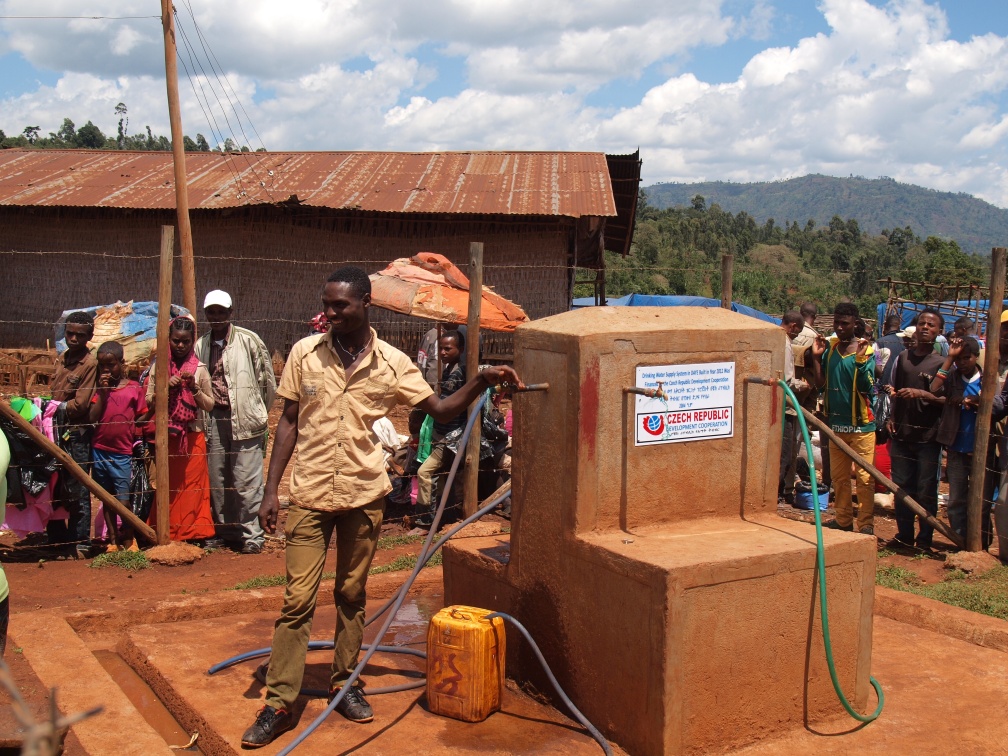 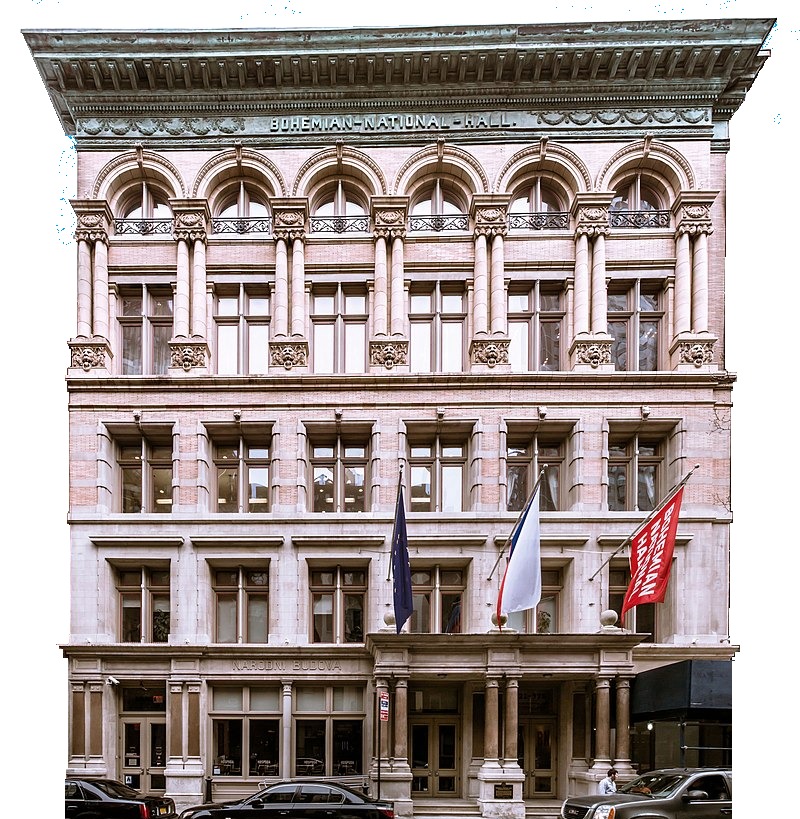 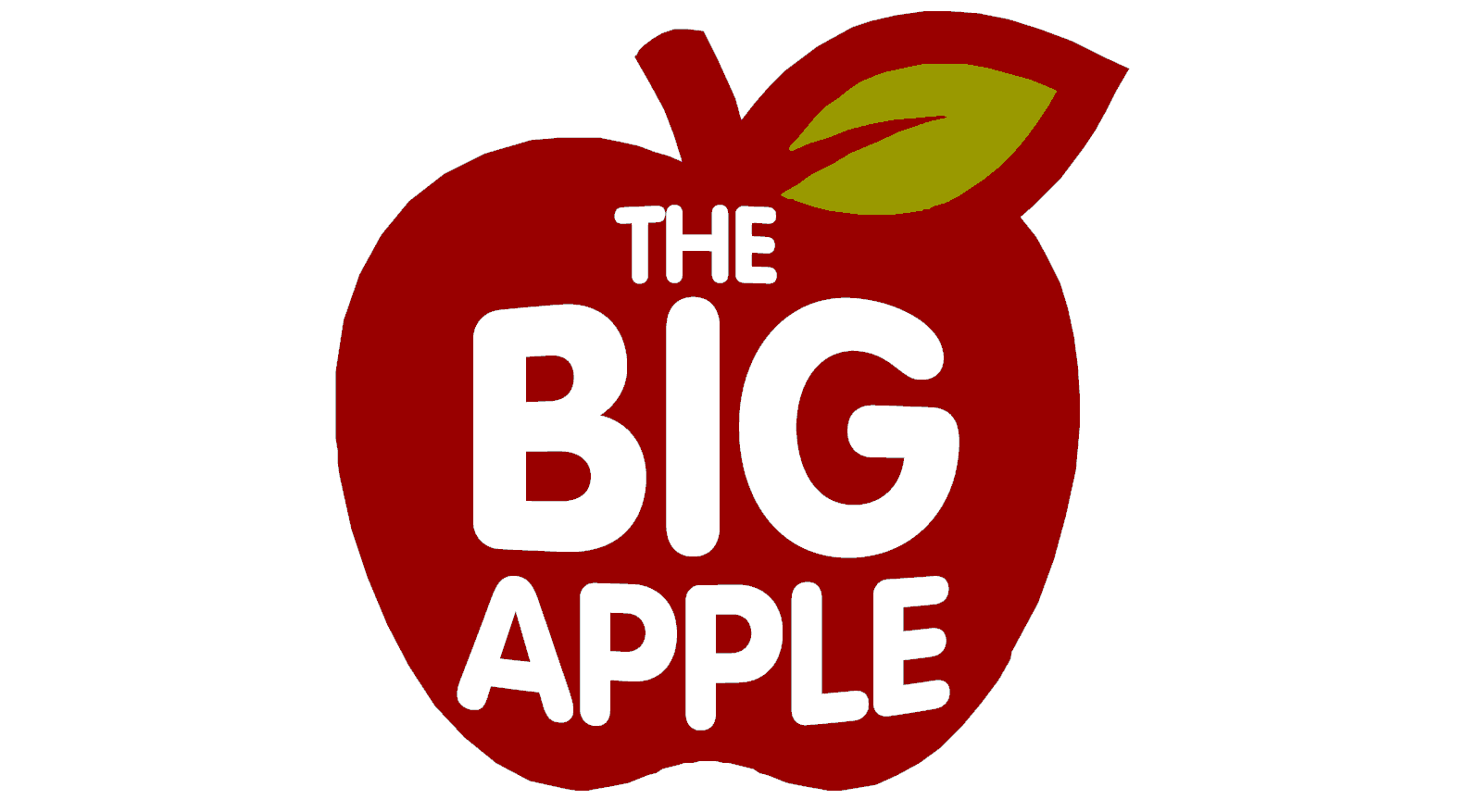 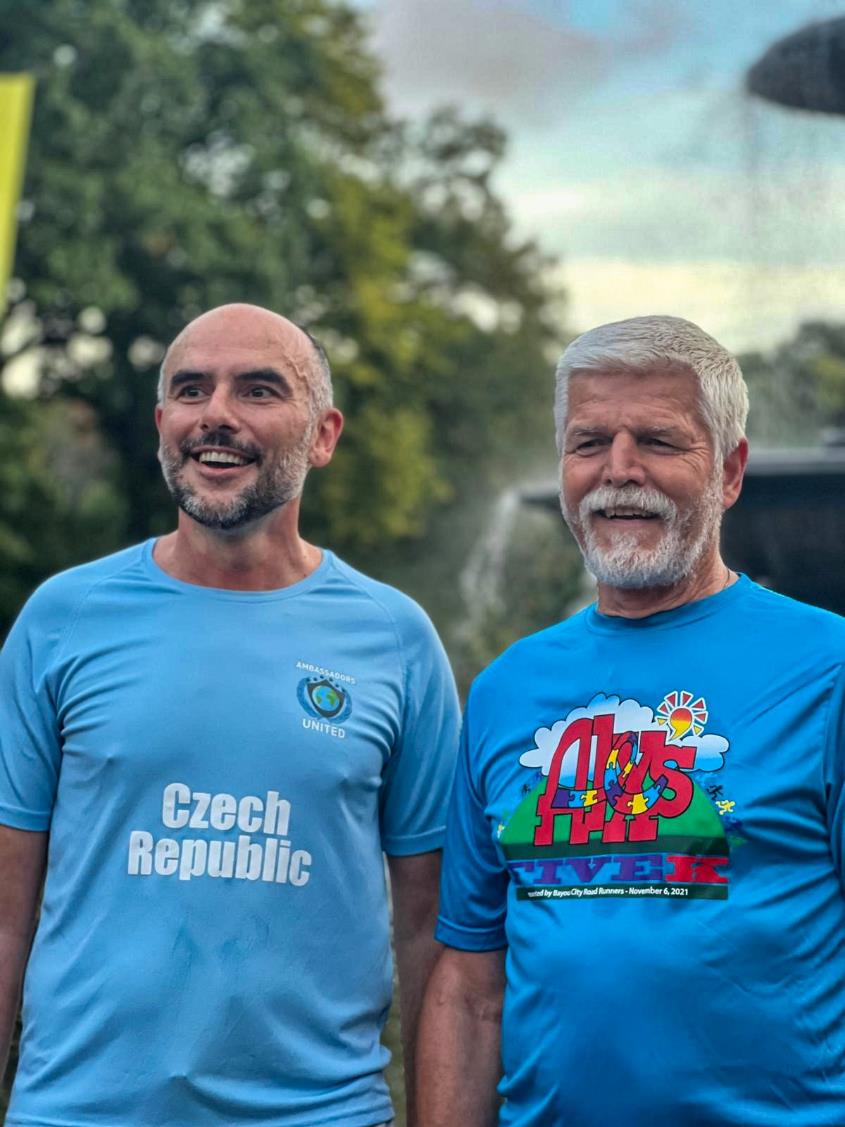 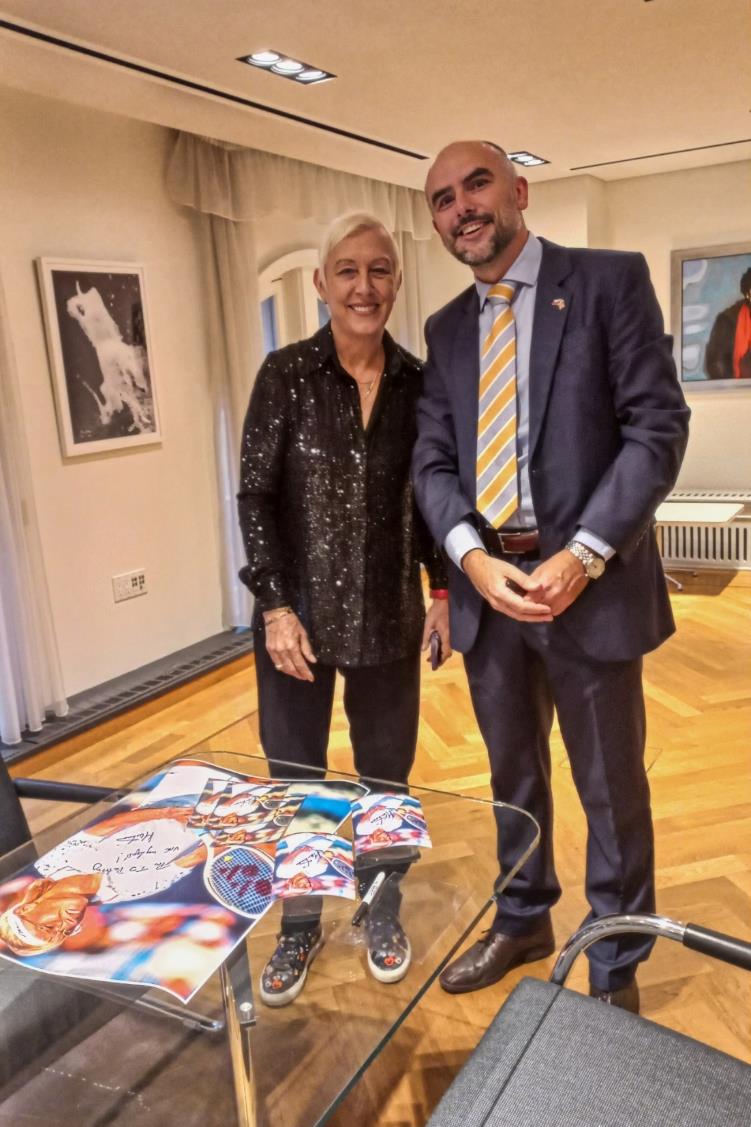 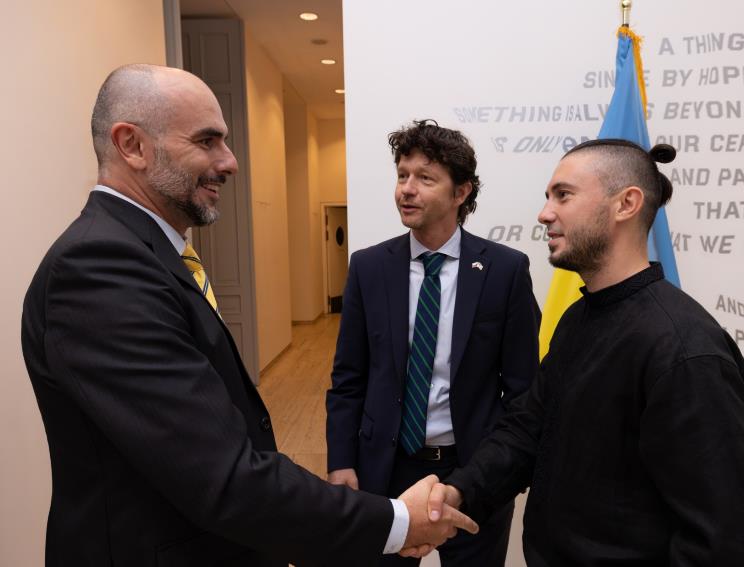 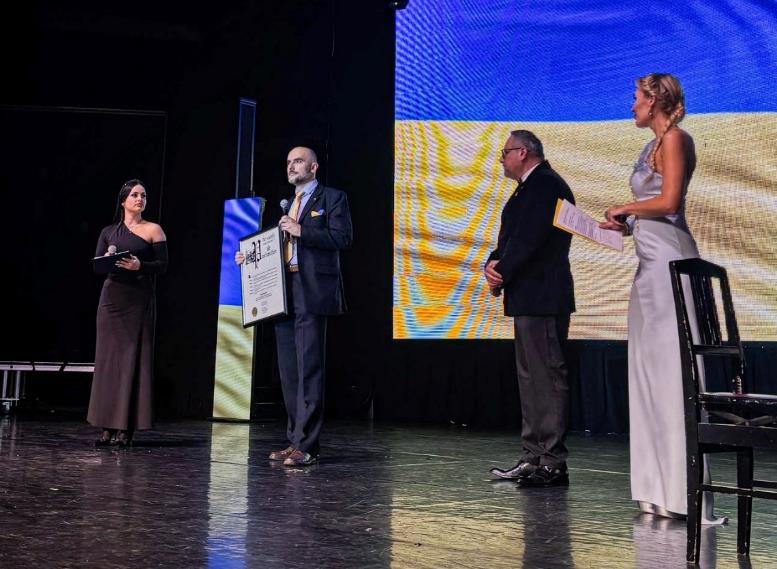 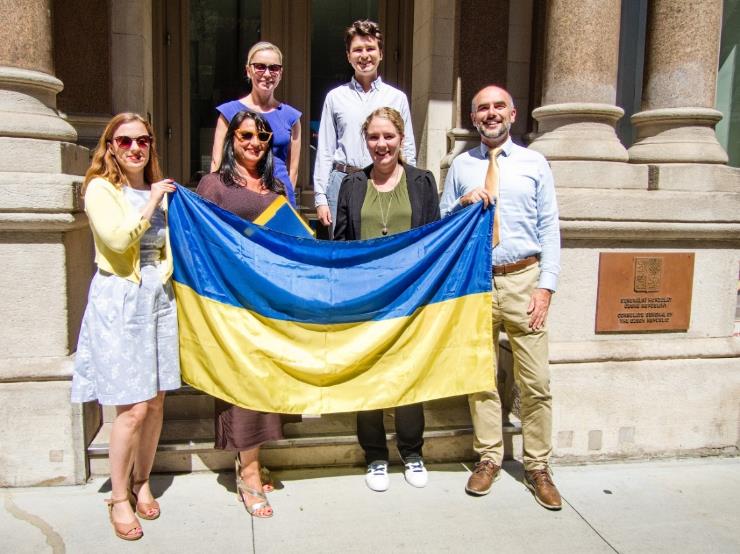 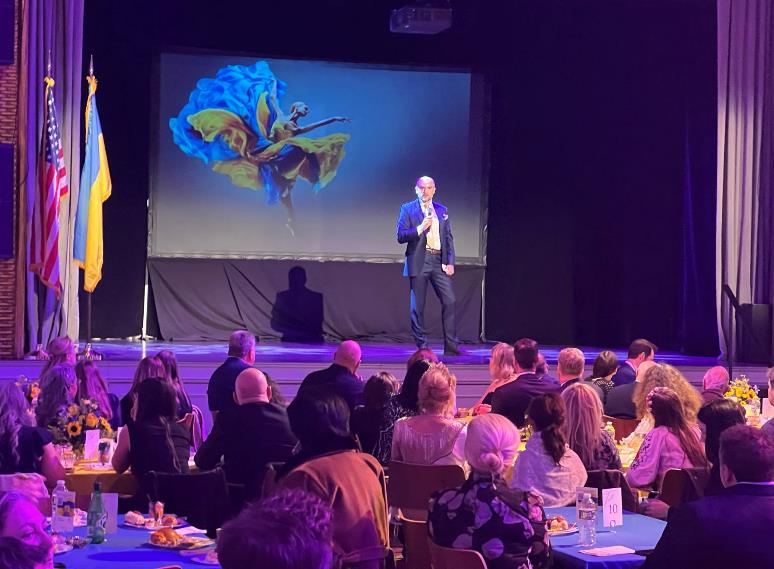 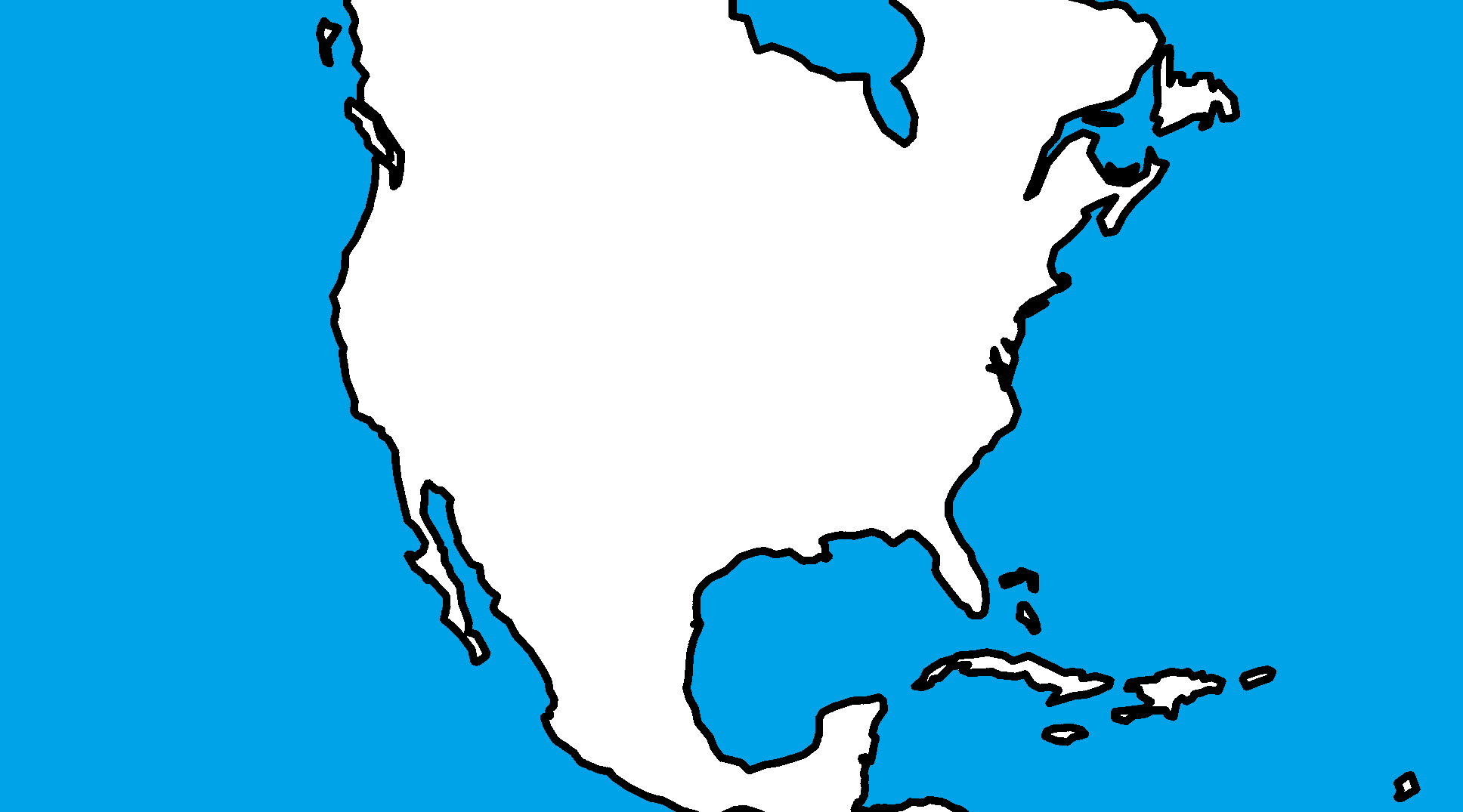 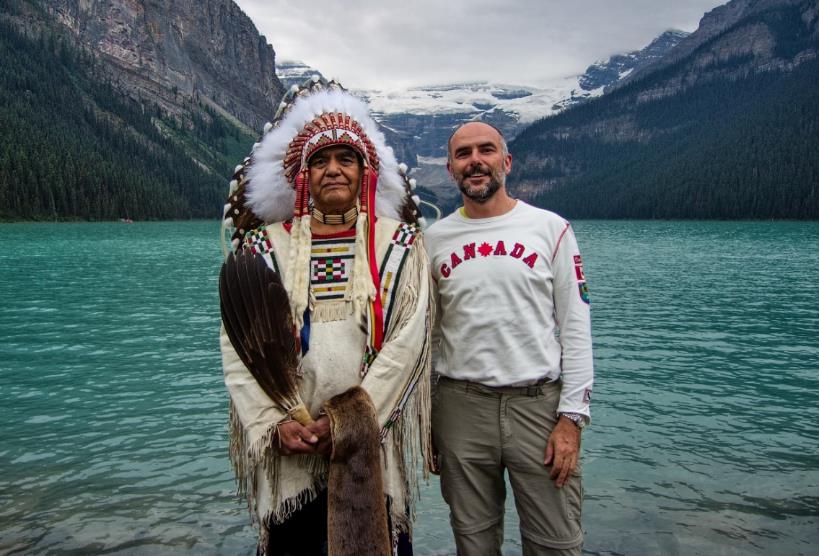 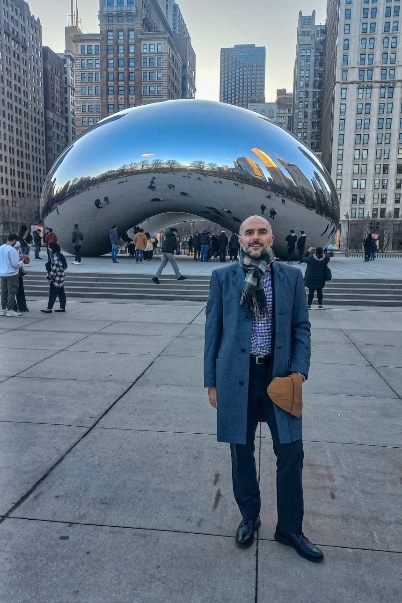 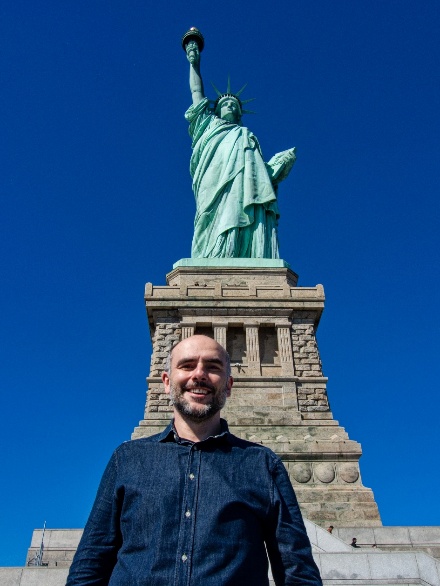 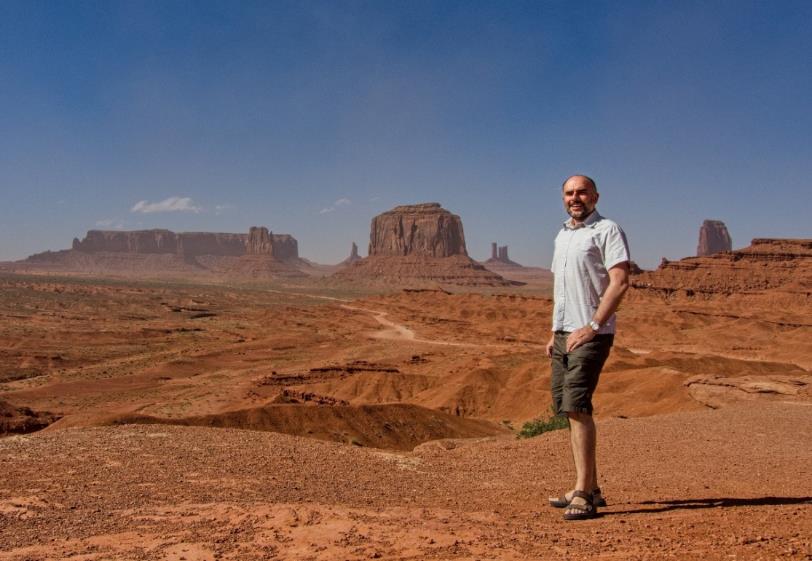 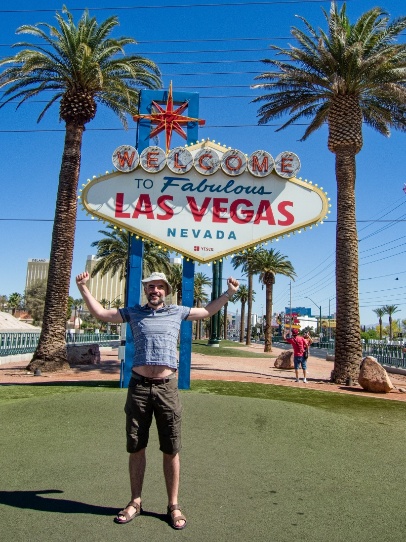 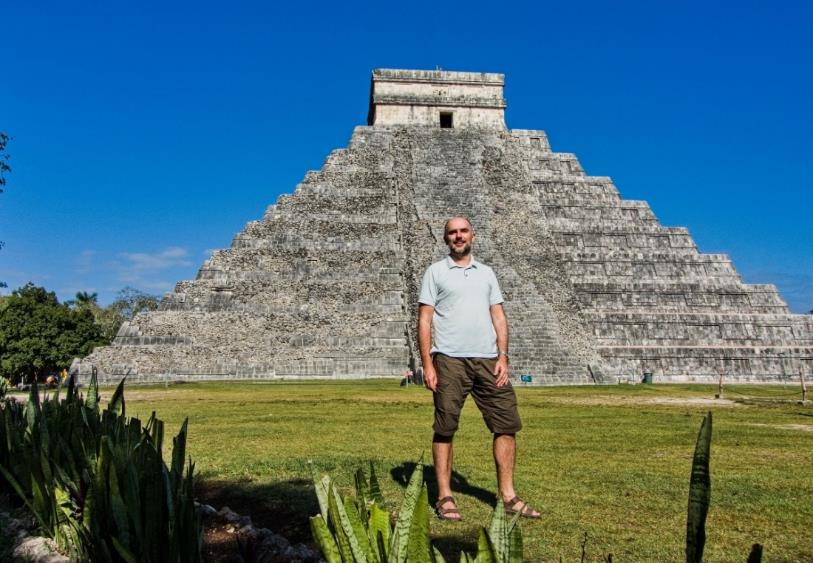 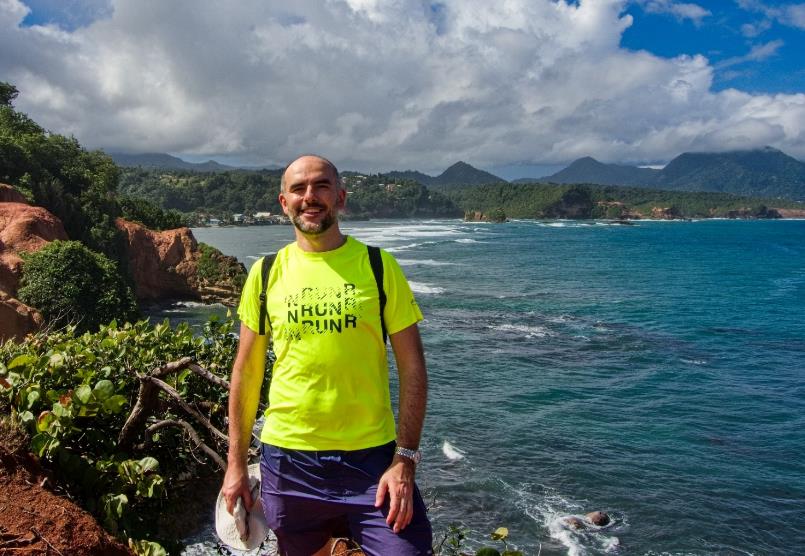 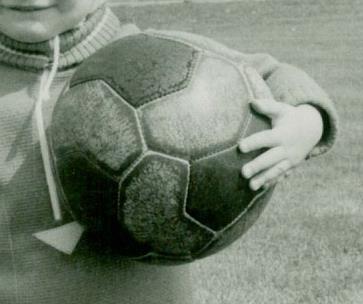 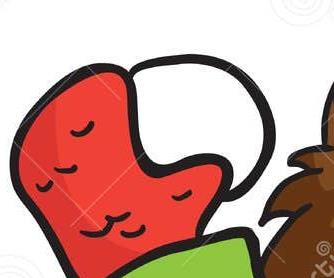 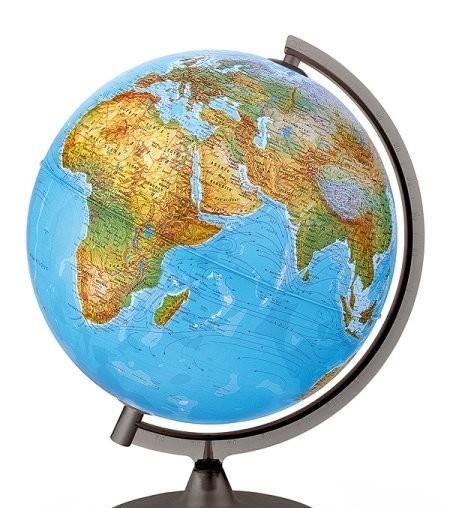 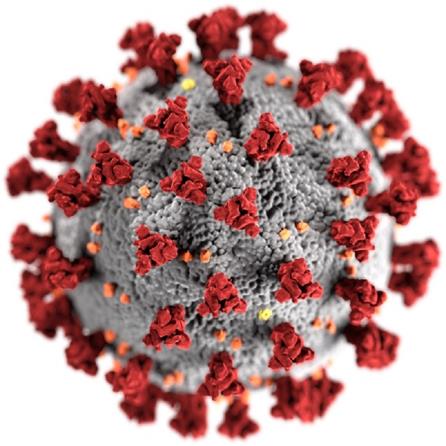 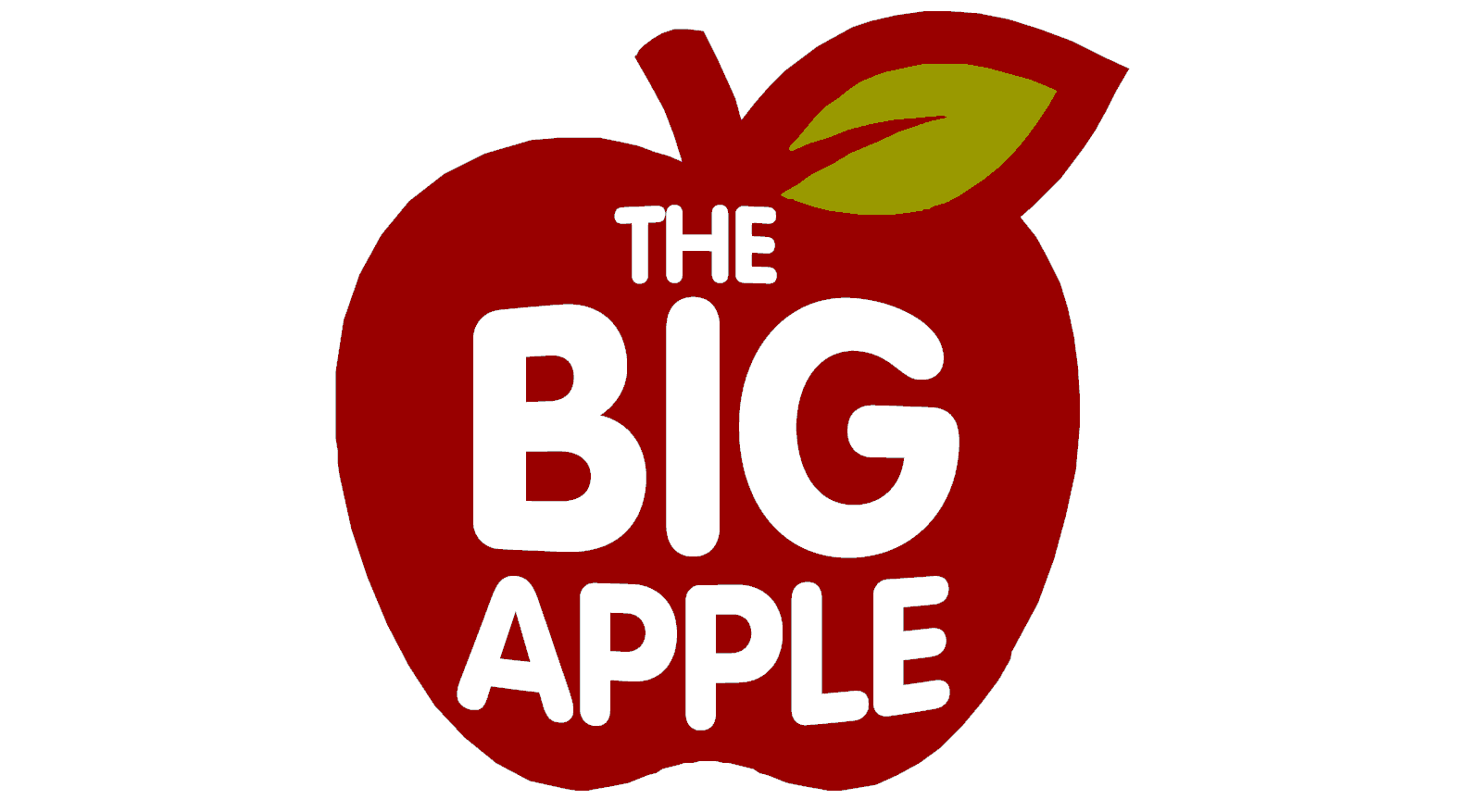 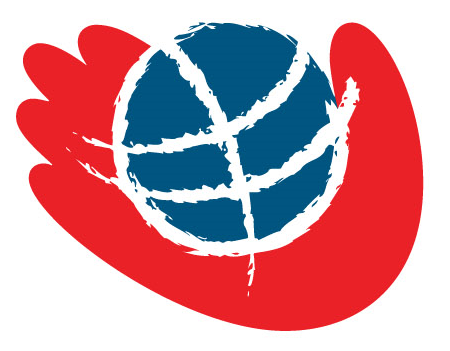 Thanks for your attention.
Michal Kaplan

@n0diplomat
www.n0diplomat.cz